ИТОГИ УЧЕБНОЙ РАБОТЫ 
НАЧАЛЬНОЙ ШКОЛЫ ЗА  III ЧЕТВЕРТЬ
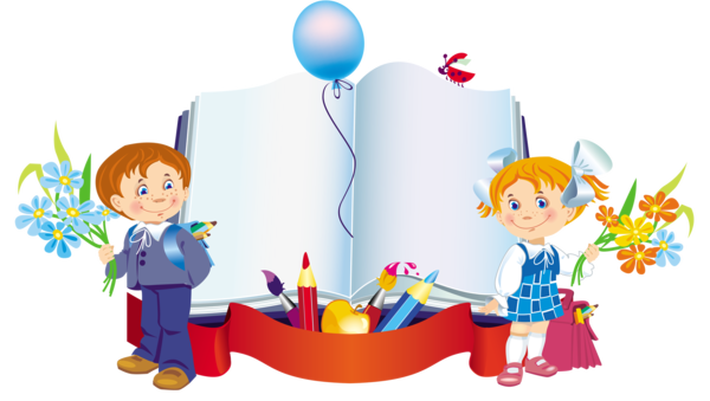 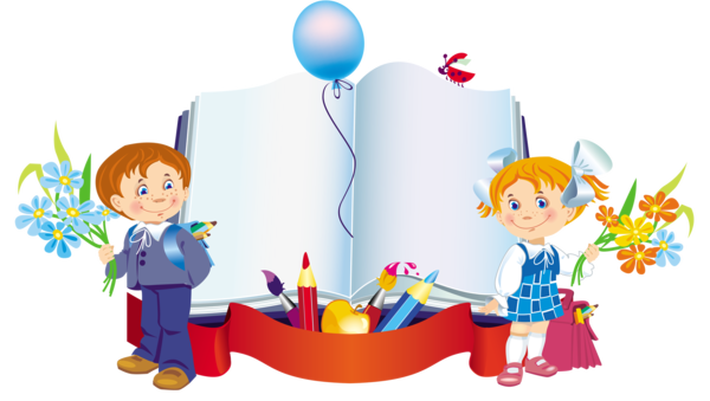 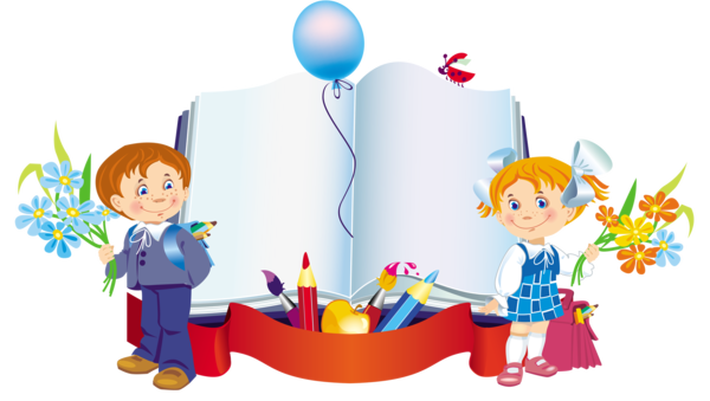 2021-2022 учебный год
Движение обучающихся  начальной школы 
в III четверти 2021-2022 уч. года
За отчетный период прибыло: 3
За отчетный период выбыло: 0
Успеваемость, качество знаний по классам
Резерв отличников (учащиеся с одной « 4 ») :
Резерв (учащиеся с одной «3») :
Неуспевающие по итогам III четверти
Сравнительный анализ 
учебной деятельности по четвертям
Рекомендации:
На заседании ШМО проанализировать результаты III четверти, определить приемы и методы, способствующие повышению качества обучения.
Классным руководителям  и учителям-предметникам координировать и совместно мониторить успеваемость и посещаемость  обучающихся. 
3.    Классным руководителям в IV-й четверти взять под  контроль успеваемость учащихся, имеющих в четверти  одну «3» и «4».
4.    Классным руководителям   данные по неуспевающим предоставлять в конце каждого месяца завучам по УВР.
5.    Продолжить взаимопосещение уроков с целью методического взаимодействия.